Advanced Class
Paul Barker, Henry Bruce, Robert Berger, Stephano Cetola, Beth Flanagan, Scott Murray, Khem Raj, David Reyna, Marek Vasut, Trevor Woerner
Yocto Project Developer Day  Edinburg  25 October 2018
Advanced Class
Class Content (download these slides!):
https://wiki.yoctoproject.org/wiki/DevDay_Edinburgh_2018
Requirements:
Wireless connection: same as ELCE conference
SSH (Windows: e.g. “putty”)
Wireless Registration:
Will be passed out
Agenda – The Advanced Class
9:00- 9:15	Keynote
 9:15- 9:45	Package Feeds
 9:45-10:15	Slim Bootloader
10:15-10:30	Morning Break
10:30-11:15	U-Boot Bootloader
11:15-12:00	Devtool, Next steps
12:00-12:45	Lunch
12:45- 1:45	Licensing 2.0
 1:45- 2:15	Device Trees 2.0
 2:30- 2:45	Afternoon Break
 2:45- 3:15	Image Size Reduction
 3:15- 3:45	(Fun with) Libraries/SDK and OE/YP
 3:45- 4:15	Yocto Project - Rarely asked questions
 4:15- 5:00	Tools, Toaster, User Experience
 5:00- 5:30	Forum, Q and A
Class Account Setup
Yocto Project Dev Day Lab Setup
The virtual host’s resources can be found here: 
Your Project: "/scratch/poky/build-qemuarm“
Extensible-SDK Install: "/scratch/sdk/qemuarm“
Sources: "/scratch/src“
Poky: "/scratch/poky"
Downloads: "/scratch/downloads"
Sstate-cache: "/scratch/sstate-cache“
You will be using SSH to communicate with your virtual server.
FYI: How class project was prepared (1/2)
$
$ cd /scratch
$ git clone -b sumo git://git.yoctoproject.org/poky.git
$ cd poky
$
$ bash                                        # set up local shell
$ # Prepare the project
$ ./scratch/poky/oe-init-build-env  build
$ echo "MACHINE = \"qemuarm\"" >> conf/local.conf
$ echo "SSTATE_DIR = \"/scratch/sstate-cache\"" >> conf/local.conf
$ echo "DL_DIR = \"/scratch/downloads\"" >> conf/local.conf
$ echo "IMAGE_INSTALL_append = \" gdbserver openssh libstdc++ \
    curl \"" >> conf/local.conf
$$ # Build the project
$ bitbake core-image-base
$
[Speaker Notes: ilab01@devday010:/scratch/poky/build-qemuarm$ du -sh tmp/
34G	tmp/
ilab01@devday010:/scratch/poky/build-qemuarm$ 

$ time bitbake core-image-base
real	1m3.721s
user	0m1.805s
sys	0m0.227s
ilab01@devday010:/scratch/poky/build-qemuarm$ du -sh tmp/
2.0G	tmp/]
FYI: How class project was prepared (2/2)
$ # Build the eSDK
$
$ bitbake core-image-base -c populate_sdk_ext
$ cd /scratch/poky/build/tmp/deploy/sdk/
$ ./poky-glibc-x86_64-core-image-base-armv5e-toolchain-ext-*.sh \
        -y -d /scratch/sdk/qemuarm
$ exit                                        # return to clean shell
$
$
$ bash                                        # set up local shell
$ cd /scratch/sdk/qemuarm
$ . /scratch/sdk/qemuarm/environment-setup-armv5e-poky-linux-gnueabi 
$ devtool modify virtual/kernel 
$ exit                                        # return to clean shell
$
[Speaker Notes: ilab01@devday010:/scratch/poky/build-qemuarm$ du -sh tmp/
34G	tmp/
ilab01@devday010:/scratch/poky/build-qemuarm$ 

$ time bitbake core-image-base
real	1m3.721s
user	0m1.805s
sys	0m0.227s
ilab01@devday010:/scratch/poky/build-qemuarm$ du -sh tmp/
2.0G	tmp/]
NOTE: Clean Shells!
We are going to do a lot of different exercises in different build projects, each with their own environments.
To keep things sane, you should have a new clean shell for each exercise.
There are two simple ways to do it:
Close your existing SSH connection and open a new one-- or –
Do a “bash” before each exercise to get a new sub-shell, and “exit” at the end to remove it, in order to return to a pristine state.
Activity One
Keynote
Nicolas Dechesne
Activity Two
On Target Development using Package Feeds
Stephano Cetola
Package Feed Overview
Tested package types: rpm and ipk
For rpm packages, we now use DNF instead of smart
Setting up a package feed is EASY
stephano.cetola@linux.intel.com
@stephano approves this message
Signing your packages and package feed is doable
Two major use cases:
On target development (faster and smarter)
In the field updates (YMMV)
On Target Development – Better, Faster, Stronger
Topics
Setting up a package feed
On target example – AWS + Beaglebone Black
Signing package feeds

Keeping your code secure

The future of package feeds
Setting up a package feed - Target Setup
Install Package Management on the target
EXTRA_IMAGE_FEATURES += " package-management "
Set the correct package class
PACKAGE_CLASSES = "package_rpm”
Customize the feed (optional)
PACKAGE_FEED_URIS = http://my-server.com/repo
PACKAGE_FEED_BASE_PATHS = "rpm”
PACKAGE_FEED_ARCHS = ”all armv7at2hf-neon beaglebone"
Edit /etc/yum.repos.d/oe-remote-repo.repo (optional)
enabled=1
metadata_expire=0
gpgcheck=0
Setting up a package feed
Publish a repo, index the repo, and…





You are now running a web server on port 5678
$ bitbake core-image-minimal
...
$ bitbake package-index
...
$ twistd -n web --path tmp/deploy/rpm -p 5678
[-] Log opened
[-] twistd 16.0.0 (/usr/bin/python 2.7.12) starting up.
[-] reactor class: twisted.internet.epollreactor.EPollReactor.
[-] Site starting on 5678
On Target Development – Better, Faster, Stronger
Topics
Setting up a package feed
On target example – AWS + Beaglebone Black
Signing package feeds

Keeping your code secure

The future of package feeds
Caveats
Running bitbake world can take some time
You may want to update your repo as needed
Serve the repo from a build machine
Or simply rsync to a webserver
Do not forget to run `bitbake packge-index`
Package index will not auto-update
Good practice is to dogfood your repo
Understanding RPM Packages and repomd.xml
repomd == Repo Metadata
This is the “package index”
Repository Tools
createrepo
rpm2cpio
dnf (replaces yum)
yum-utils (historical)

Important Commands
rpm -qip (general info)
rpm -qpR  (depends)
https://wiki.yoctoproject.org/wiki/TipsAndTricks/UsingRPM
Package Feeds: On Target Demo
Beaglebone Repo on AWS
On Target Development – Better, Faster, Stronger
Topics
Setting up a package feed
On target example – AWS + Beaglebone Black
Signing package feeds

Keeping your code secure

The future of package feeds
Signing The Packages
Inherit bbclass to enable signing functionality
INHERIT += “sign_rpm”
Define the GPG key that will be used for signing.
RPM_GPG_NAME = "key_name”
Provide passphrase for the key
RPM_GPG_PASSPHRASE = "passphrase"
Signing The Package Feed
Inherit bbclass to enable signing functionality
INHERIT += “sign_package_feed”
Define the GPG key that will be used for signing.
PACKAGE_FEED_GPG_NAME = "key_name”
Provide passphrase for the key
PACKAGE_FEED_GPG_PASSPHRASE_FILE = "passphrase"
Signing The Package Feed (optional)
GPG_BIN
GPG binary executed when the package is signed 
GPG_PATH
GPG home directory used when the package is signed. 
PACKAGE_FEED_GPG_SIGNATURE_TYPE
Specifies the type of gpg signature. This variable applies only to RPM and IPK package feeds. Allowable values for the PACKAGE_FEED_GPG_SIGNATURE_TYPE are "ASC", which is the default and specifies ascii armored, and "BIN", which specifies binary.
Testing Packages with ptest (Optional? Not really!)
Package Test (ptest)
Runs tests against packages
Contains at least two items: 
the actual test (can be a script or an elaborate system)
shell script (run-ptest) that starts the test (not the actual test)
Simple Setup
DISTRO_FEATURES_append = " ptest”
EXTRA_IMAGE_FEATURES += "ptest-pkgs”
Installed to: /usr/lib/package/ptest
On Target Development – Better, Faster, Stronger
Topics
Setting up a package feed
On target example – AWS + Beaglebone Black
Signing package feeds

Keeping your code secure

The future of package feeds
Keeping feeds secure
PACKAGE_FEED_GPG_PASSPHRASE_FILE
This should NOT go in your configuration as plain text.
Is your code proprietary?
You should probably be shipping a binary in Yocto
bin_package.bbclass: binary can be .rpm, .deb, .ipk
Have you thought about DEBUG_FLAGS?
See bitbake.conf for more details
The flags can be filtered or set in the recipe
On Target Development – Better, Faster, Stronger
Topics
Setting up a package feed
On target example – AWS + Beaglebone Black
Signing package feeds

Keeping your code secure

The future of package feeds
The Future of Package Feeds – Can We Upgrade?
Repository
Switch to new source entries
Remove unknown (3rd party) repositories
Package
Check there are no broken or renamed packages
Versioning: what happens when they go backwards
Remove and install specific packages (release dependent)
Remove blacklisted / obsolete and add whitelisted
Dreaming Even Bigger…
Kernels, Desktops (UI), Permissions, Users, Groups
Activity Three
Slim Bootloader
 Stephano Cetola
Slim Bootloader
Slides are available at:
https://wiki.yoctoproject.org/wiki/File:Developing_Boot_Solutions_for_Intel_IoT_Unique_Use_Cases_rev1a.pptx

Master DevDay Slides Page:
https://wiki.yoctoproject.org/wiki/DevDay_Edinburgh_2018
Activity Four
U-Boot bootloader
Marek Vasut
Booting contemporary hardware
Contemporary embedded system boots like this
Power on
(optional) BootROM
(optional) First stage bootloader
Next stage bootloader
(optional) other bootloader stages
Linux kernel
Userspace
We will focus on the bootloader parts
U-Boot bootloader
De-facto standard bootloader in embedded
Capable of starting Linux, *BSD, RTOSes, UEFI apps
U-Boot is also a boot monitor
U-Boot has a powerful command shell
Allows manipulating with the boot process
(boot different kernel, script the boot process...)
U-Boot is also a debug multitool
U-Boot shell tools allow operating hardware blocks
(memory IO, SPI, I2C, network, USB, ...)
Experimenting with U-Boot bootloader
Three ways of doing that:
U-Boot sandbox target
U-Boot built as a Linux userspace binary
QEMU
U-Boot running in QEMU
Real hardware (danger zone)
U-Boot running on real HW
Flashing incorrect bootloader brick the device :-)
Experimenting with U-Boot bootloader in OE
Use the meta-dto-microdemo layer
Metalayer contains convenience recipes
The u-boot-sandbox recipe
To quickly build U-Boot sandbox native target
See recipes-bsp/u-boot/
Kernel config changes to enable virt platform
See recipes-kernel/linux/files/force-virt.cfg
DTO related things for later
DTO Hands-on 1/2
Experimenting with U-Boot bootloader in OE
Add meta-dto-demo to bblayers.conf BBLAYERS:




Rebuild u-boot, u-boot-sandbox-native and qemu-native
$ echo "BBLAYERS += \"/scratch/src/dto/meta-dto-microdemo\"" \
  >> conf/bb_layers.conf
$ echo "MACHINE = \"qemuarm\"" >> conf/local.conf
$ echo "SSTATE_DIR = \"/scratch/sstate-cache\"" >> conf/local.conf
$ echo "DL_DIR = \"/scratch/downloads\"" >> conf/local.conf
$ echo "UBOOT_MACHINE = \"qemu_arm_defconfig\"" >> conf/local.conf
$ bitbake -c cleansstate u-boot u-boot-sandbox-native qemu-native \
						   virtual/kernel
$ bitbake u-boot u-boot-sandbox-native u-boot-mkimage-native \
						   qemu-native virtual/kernel
[Speaker Notes: ilab01@devday010:/scratch/poky/build-dto$ time bitbake core-image-dto-microdemo
…
real	0m48.756s
user	0m1.336s
sys	0m0.183s
ilab01@devday010:/scratch/poky/build-dto$ 

ilab01@devday010:/scratch/poky/build-dto$ du -sh tmp/
1.6G	tmp/
ilab01@devday010:/scratch/poky/build-dto$]
Start the u-boot sandbox (use Ctrl-C to exit)
DTO Hands-on 1/2
Experimenting with U-Boot bootloader in OE
$ ./tmp/work/x86_64-linux/u-boot-sandbox-native/\
                          1_2018.01-r0/git/u-boot
U-Boot 2018.01-dirty (Oct 14 2018 - 11:30:36 +0000)
[…]
SCSI:  Net:   No ethernet found.
IDE:   Bus 0: not available  
Hit any key to stop autoboot:  0 
=>
=> help
?       - alias for 'help'
base    - print or set address offset
bootz   - boot Linux zImage image from memory
[…]
=> help bootz
bootz - boot Linux zImage image from memory

Usage:
bootz [addr [initrd[:size]] [fdt]]
    - boot Linux zImage stored in memory
        The argument 'initrd' is optional and specifies the address
[Speaker Notes: ilab01@devday010:/scratch/poky/build-dto$ time bitbake core-image-dto-microdemo
…
real	0m48.756s
user	0m1.336s
sys	0m0.183s
ilab01@devday010:/scratch/poky/build-dto$ 

ilab01@devday010:/scratch/poky/build-dto$ du -sh tmp/
1.6G	tmp/
ilab01@devday010:/scratch/poky/build-dto$]
Start U-Boot in QEMU









(CTRL-A x to quit QEMU)
DTO Hands-on 1/2
Experimenting with U-Boot bootloader in OE
$ ./tmp/work/x86_64-linux/qemu-native/\
	2.11.1-r0/build/arm-softmmu/qemu-system-arm \
		-machine virt \
		-bios tmp/deploy/images/qemuarm/u-boot.bin -nographic

U-Boot 2018.01 (Oct 11 2018 - 13:14:21 +0000)

DRAM:  128 MiB
WARNING: Caches not enabled
Using default environment

In:    pl011@9000000
Out:   pl011@9000000
Err:   pl011@9000000
Net:   No ethernet found.
Hit any key to stop autoboot:  0 
=>
[Speaker Notes: ilab01@devday010:/scratch/poky/build-dto$ time bitbake core-image-dto-microdemo
…
real	0m48.756s
user	0m1.336s
sys	0m0.183s
ilab01@devday010:/scratch/poky/build-dto$ 

ilab01@devday010:/scratch/poky/build-dto$ du -sh tmp/
1.6G	tmp/
ilab01@devday010:/scratch/poky/build-dto$]
Generate suitable NOR flash image



Start U-Boot with this NOR flash image
DTO Hands-on 1/2
Booting the kernel zImage
$ dd if=/dev/zero of=/tmp/test.bin bs=16M count=0 seek=1
$ dd if=tmp/deploy/images/qemuarm/u-boot.bin \
	of=/tmp/test.bin conv=notrunc
$ dd if=tmp/deploy/images/qemuarm/zImage \
	of=/tmp/test.bin bs=1M seek=1 conv=notrunc
$ ./tmp/work/x86_64-linux/qemu-native/2.11.1-r0/\
	build/arm-softmmu/qemu-system-arm \
	-machine virt -bios /tmp/test.bin -nographic
U-Boot 2018.01 (Oct 11 2018 - 13:14:21 +0000)

DRAM:  128 MiB
In:    pl011@9000000
Out:   pl011@9000000
Err:   pl011@9000000
Net:   No ethernet found.
Hit any key to stop autoboot:  0 
=>
[Speaker Notes: ilab01@devday010:/scratch/poky/build-dto$ time bitbake core-image-dto-microdemo
…
real	0m48.756s
user	0m1.336s
sys	0m0.183s
ilab01@devday010:/scratch/poky/build-dto$ 

ilab01@devday010:/scratch/poky/build-dto$ du -sh tmp/
1.6G	tmp/
ilab01@devday010:/scratch/poky/build-dto$]
Figure out where the RAM is







Kernel is ~ 8 MiB, copy it to RAM start + 0x8000
DTO Hands-on 1/2
Booting the kernel zImage
=> bdi 
arch_number = 0x00000000
boot_params = 0x00000000
DRAM bank   = 0x00000000
-> start    = 0x40000000
-> size     = 0x08000000
baudrate    = 115200 bps
TLB addr    = 0x47FF0000
relocaddr   = 0x47F88000
reloc off   = 0x47F88000
irq_sp      = 0x46F66ED0
sp start    = 0x46F66EC0
Early malloc usage: 104 / 400
fdt_blob = 46f66ee8
=> cp 0x100000 0x40008000 0x200000
[Speaker Notes: ilab01@devday010:/scratch/poky/build-dto$ time bitbake core-image-dto-microdemo
…
real	0m48.756s
user	0m1.336s
sys	0m0.183s
ilab01@devday010:/scratch/poky/build-dto$ 

ilab01@devday010:/scratch/poky/build-dto$ du -sh tmp/
1.6G	tmp/
ilab01@devday010:/scratch/poky/build-dto$]
Boot the zImage with DT








The $fdtcontroladdr is DT generated by QEMU
You can dump the DT by appending -machine dumpdtb=file.dtb
DTO Hands-on 1/2
Booting the kernel zImage
=> bootz 0x40008000 - $fdtcontroladdr
Kernel image @ 0x40008000 [ 0x000000 - 0x524da0 ]
## Flattened Device Tree blob at 46f66ee8
   Booting using the fdt blob at 0x46f66ee8
   Using Device Tree in place at 46f66ee8, end 46f79ee7

Starting kernel ...

[    0.000000] Booting Linux on physical CPU 0x0
[    0.000000] Linux version 4.14.67-yocto-standard (oe-user@oe-host)
(gcc version 7.3.0 (GCC)) #1 PREEMPT Thu Oct 11 13:10:58 UTC 2018
[    0.000000] CPU: ARMv7 Processor [412fc0f1] revision 1 (ARMv7), cr=10c53c7d
[    0.000000] CPU: div instructions available: patching division code
[    0.000000] CPU: PIPT / VIPT nonaliasing data cache, PIPT instruction cache
[    0.000000] OF: fdt: Machine model: linux,dummy-virt
[    0.000000] Memory policy: Data cache writeback
[    0.000000] psci: probing for conduit method from DT.
[    0.000000] psci: PSCIv0.2 detected in firmware.
[Speaker Notes: ilab01@devday010:/scratch/poky/build-dto$ time bitbake core-image-dto-microdemo
…
real	0m48.756s
user	0m1.336s
sys	0m0.183s
ilab01@devday010:/scratch/poky/build-dto$ 

ilab01@devday010:/scratch/poky/build-dto$ du -sh tmp/
1.6G	tmp/
ilab01@devday010:/scratch/poky/build-dto$]
Kernel image types – zImage and Image
zImage and Image
Linux binary with decompressor
No protection against bitrot
Set up registers as needed and jump to it
DT is optional and separate
Boot with U-Boot “bootz” command
On Aarch64, similar type of image is called Image
Boot with “booti” command
uImage
fitImage
Kernel image types – uImage
zImage and Image
uImage
Envelope around arbitrary file
Legacy since forever
Small header with CRC32 and metadata
Note that CRC32 is weak
Metadata contain payload type, load address...
Wraps only one single file
Boot with “bootm” command
fitImage
Kernel image types – fitImage
zImage and Image
uImage
FitImage
Multi-component image
Based on DT
Can bundle multiple files with different properties
Configurable checksum per-entry
CRC32, MD5, SHA1, SHA256...
Supports digital signatures
RSA2048, RSA4096...
QEMU specific step – dump the DTB

Copy over the fitImage source from the metalayer

Build the fitImage:
DTO Hands-on 1/2
Building the kernel fitImage
=> $ qemu-system-arm -machine virt -nographic -machine dumpdtb=qemu.dtb
$ cp /scratch/src/dto/meta-dto-microdemo/recipes-kernel/\
	linux/files/fit-image.its .
$ export PATH=$PATH:tmp/work/x86_64-linux/dtc-native/\
	1.4.5-r0/image/scratch/poky/build/tmp/work/x86_64-linux/\
	dtc-native/1.4.5-r0/recipe-sysroot-native/usr/bin/
$ ./tmp/work/x86_64-linux/u-boot-mkimage-native/\
	1_2018.01-r0/git/tools/mkimage -f ./fit-image.its /tmp/fitImage
FIT description: Linux kernel and FDT blob
Created:         Sun Oct 14 12:57:59 2018
 Image 0 (kernel-1)
  Description:  Linux kernel
  Created:      Sun Oct 14 12:57:59 2018
  Type:         Kernel Image
  Compression:  uncompressed
  Data Size:    5393824 Bytes = 5267.41 KiB = 5.14 MiB
  Architecture: ARM
  OS:           Linux
[…]
[Speaker Notes: ilab01@devday010:/scratch/poky/build-dto$ time bitbake core-image-dto-microdemo
…
real	0m48.756s
user	0m1.336s
sys	0m0.183s
ilab01@devday010:/scratch/poky/build-dto$ 

ilab01@devday010:/scratch/poky/build-dto$ du -sh tmp/
1.6G	tmp/
ilab01@devday010:/scratch/poky/build-dto$]
Generate suitable NOR flash image



Start U-Boot with this NOR flash image
DTO Hands-on 1/2
Booting the kernel fitImage
$ dd if=/dev/zero of=/tmp/test.bin bs=16M count=0 seek=1
$ dd if=tmp/deploy/images/qemuarm/u-boot.bin \
	of=/tmp/test.bin conv=notrunc
$ dd if=/tmp/fitImage \
	of=/tmp/test.bin bs=1M seek=1 conv=notrunc
$ ./tmp/work/x86_64-linux/qemu-native/2.11.1-r0/\
	build/arm-softmmu/qemu-system-arm \
	-machine virt -bios /tmp/test.bin -nographic
[…]
=> setenv fdt_high 0x48000000
=> bootm 0x100000
## Loading kernel from FIT Image at 00100000 ...
   Using 'conf-1' configuration
   Trying 'kernel-1' kernel subimage
[…]
   Loading Device Tree to 46f49000, end 46f5bfff ... OK
Starting kernel ...
[Speaker Notes: ilab01@devday010:/scratch/poky/build-dto$ time bitbake core-image-dto-microdemo
…
real	0m48.756s
user	0m1.336s
sys	0m0.183s
ilab01@devday010:/scratch/poky/build-dto$ 

ilab01@devday010:/scratch/poky/build-dto$ du -sh tmp/
1.6G	tmp/
ilab01@devday010:/scratch/poky/build-dto$]
DTO Hands-on 1/2
fitImage source format
$ cat fit-image.its 
/dts-v1/;
/ {
        description = "Linux kernel and FDT blob";
        images {
                kernel-1 {
                        description = "Linux kernel";
                        data = /incbin/("./tmp/deploy/images/qemuarm/zImage");
                        type = "kernel";
                        arch = "arm";
                        os = "linux";
                        compression = "none";
                        load = <0x40008000>;
                        entry = <0x40008000>;
                        hash-1 {
                                algo = "crc32";
                        };
                };
                fdt-1 {
                        description = "Flattened Device Tree blob";
                        data = /incbin/("./qemu.dtb");
                        type = "flat_dt";
                        arch = "arm";
                        compression = "none";
                        hash-1 {
                                algo = "md5";
                        };
                };
        };
[Speaker Notes: ilab01@devday010:/scratch/poky/build-dto$ time bitbake core-image-dto-microdemo
…
real	0m48.756s
user	0m1.336s
sys	0m0.183s
ilab01@devday010:/scratch/poky/build-dto$ 

ilab01@devday010:/scratch/poky/build-dto$ du -sh tmp/
1.6G	tmp/
ilab01@devday010:/scratch/poky/build-dto$]
DTO Hands-on 1/2
fitImage source format
/ {
[…]
        description = "Linux kernel and FDT blob";
        images {
                Kernel-1 {
				...
                };
                Fdt-1 {
				...
                };
        };

        configurations {
                default = "conf-1";
                conf-1 {
                        description = "Boot Linux kernel with FDT blob";
                        kernel = "kernel-1";
                        fdt = "fdt-1";
                        hash-1 {
                                algo = "sha1";
                        };
                };
        };
};
[Speaker Notes: ilab01@devday010:/scratch/poky/build-dto$ time bitbake core-image-dto-microdemo
…
real	0m48.756s
user	0m1.336s
sys	0m0.183s
ilab01@devday010:/scratch/poky/build-dto$ 

ilab01@devday010:/scratch/poky/build-dto$ du -sh tmp/
1.6G	tmp/
ilab01@devday010:/scratch/poky/build-dto$]
DTO Hands-on 1/2
Notes on fitImage
It is possible to bundle multiple
Kernel images, FDTs, firmwares, bitstreams
Have multiple configurations
The $fdt_high variable
Sets the upper bound memory address for FDT relocation
Special value 0xffffffff = -1 means do not relocate FDT
Some platforms need FDT close to the kernel binary
Information about uImage and fitImage, “iminfo”
Extracting data from fitImage – “imxtract”
[Speaker Notes: ilab01@devday010:/scratch/poky/build-dto$ time bitbake core-image-dto-microdemo
…
real	0m48.756s
user	0m1.336s
sys	0m0.183s
ilab01@devday010:/scratch/poky/build-dto$ 

ilab01@devday010:/scratch/poky/build-dto$ du -sh tmp/
1.6G	tmp/
ilab01@devday010:/scratch/poky/build-dto$]
DTO Hands-on 1/2
Notes on fitImage iminfo
=> iminfo 0x100000

## Checking Image at 00100000 ...
   FIT image found
   FIT description: Linux kernel and FDT blob
    Image 0 (kernel-1)
     Description:  Linux kernel
     Type:         Kernel Image
     Compression:  uncompressed
     Data Start:   0x001000ec
     Data Size:    5393824 Bytes = 5.1 MiB
     Architecture: ARM
     OS:           Linux
     Load Address: 0x40008000
     Entry Point:  0x40008000
     Hash algo:    crc32
     Hash value:   bf5547fe
    Image 1 (fdt-1)
[...]
    Default Configuration: 'conf-1'
    Configuration 0 (conf-1)
     Description:  Boot Linux kernel with FDT blob
     Kernel:       kernel-1
     FDT:          fdt-1
## Checking hash(es) for FIT Image at 00100000 ...
   Hash(es) for Image 0 (kernel-1): crc32+
[Speaker Notes: ilab01@devday010:/scratch/poky/build-dto$ time bitbake core-image-dto-microdemo
…
real	0m48.756s
user	0m1.336s
sys	0m0.183s
ilab01@devday010:/scratch/poky/build-dto$ 

ilab01@devday010:/scratch/poky/build-dto$ du -sh tmp/
1.6G	tmp/
ilab01@devday010:/scratch/poky/build-dto$]
DTO Hands-on 1/2
Notes on fitImage configurations
=> iminfo 0x100000
## Checking Image at 00100000 ...
   FIT image found
   FIT description: Linux kernel and FDT blob
    Image 0 (kernel-1)
     Description:  Linux kernel
     Type:         Kernel Image
[...]
    Image 1 (fdt-1)
[...]
    Default Configuration: 'conf-1'
    Configuration 0 (conf-1)

=> help bootm
bootm - boot application image from memory

Usage:
bootm [addr [arg ...]]
    - boot application image stored in memory
...
For the new multi component uImage format (FIT) addresses
        must be extended to include component or configuration unit name:
        addr:<subimg_uname> - direct component image specification
        addr#<conf_uname>   - configuration specification
        Use iminfo command to get the list of existing component
        images and configurations.
[Speaker Notes: ilab01@devday010:/scratch/poky/build-dto$ time bitbake core-image-dto-microdemo
…
real	0m48.756s
user	0m1.336s
sys	0m0.183s
ilab01@devday010:/scratch/poky/build-dto$ 

ilab01@devday010:/scratch/poky/build-dto$ du -sh tmp/
1.6G	tmp/
ilab01@devday010:/scratch/poky/build-dto$]
DTO Hands-on 1/2
OE kernel-fitimage bbclass
OE can generate fitImage using the kernel-bbclass
Add the following entries to your machine config:


Note that it is possible to use multiple DTs
The fitImage bbclass will generate one fitImage configuration per DT entry
KERNEL_IMAGETYPE = “fitImage”
KERNEL_CLASSES += “kernel-fitimage”
KERNEL_DEVICETREE = “your-machine.dtb”
[Speaker Notes: ilab01@devday010:/scratch/poky/build-dto$ time bitbake core-image-dto-microdemo
…
real	0m48.756s
user	0m1.336s
sys	0m0.183s
ilab01@devday010:/scratch/poky/build-dto$ 

ilab01@devday010:/scratch/poky/build-dto$ du -sh tmp/
1.6G	tmp/
ilab01@devday010:/scratch/poky/build-dto$]
Activity Five
Devtool, next steps
Trevor Woerner
Activity Six
Licensing 2.0
Beth Flanagan, Paul Barker
Activity Seven
Device Trees 2.0
Marek Vasut
Device Tree
The Device Tree
Data structure describing hardware
Usually passed to OS to provide information about HW topology where it cannot be detected/probed
Tree, made of named nodes and properties
Nodes can contain other nodes and properties
Properties are a name-value pair
See https://en.wikipedia.org/wiki/Device_tree
DT can contain cycles by means of phandles
phandles provide simple references to device definitions (e.g. “<&L2>” = level 2 cache definition)
phandles can be used to reference objects in different trees (e.g. use that predefined cache type)
[Speaker Notes: Create ref from node in one device tree to another]
Device Tree Example
arch/arm/boot/dts/arm-realview-eb-a9mp.dts
/dts-v1/;
#include "arm-realview-eb-mp.dtsi"
/ {
        model = "ARM RealView EB Cortex A9 MPCore";
[...]
        cpus {
                #address-cells = <1>;
                #size-cells = <0>;
                enable-method = "arm,realview-smp";
                A9_0: cpu@0 {
                        device_type = "cpu";
                        compatible = "arm,cortex-a9";
                        reg = <0>;
                        next-level-cache = <&L2>;
                };
[...]
        &pmu {
        interrupt-affinity = <&A9_0>, <&A9_1>, <&A9_2>, <&A9_3>;
};	};
C-like inheritance
Instance = reg
pHandles (“&”)
[Speaker Notes: 1) Inherit the common “realview-eb-a9mp” DT definitions and phandles (like C’’s header recompilation)
2) Give this ‘model’ a name
3) Define or extend a CPU
4) Define a A9 core as “cpu@0” (index 0 = reg <0>)
5) Compatibility for lookup and comparison – “vendor,devicetype”
6) Set up the PMU to use these 4 phandle definitions]
Problem – Variable hardware
A bit of DT history
DT started on big machines
Hardware was mostly static
DT was baked into ROM, optionally modified by bootloader
DT was good, so it spread
First PPC, embedded PPC, then ARM …
There always was slightly variable hardware
Solved by patching DT in bootloader
Solved by carrying multiple DTs
Solved by co-operation of board files and DT
^ all that does not scale
Problem – Variable hardware – 201x edition
DT today
Come 201x, variable cardware became easy to make:
Cheap devkits with hats, lures, capes, …
FPGAs and SoC+FPGAs became commonplace …
=> Combinatorial explosion of possible HW configurations 
Solution retaining developers’ sanity
Describe only the piece of HW that is being added
Combine these descriptions to create a DT for the system
Enter DT overlays
Device Tree Overlays
Simple DTO structure
DT: Data structure describing hardware
DTO: necessary change(s) to the DT to support particular feature
Example: an expansion board, a hardware quirk,...
Example DTO:  vendor=‘hello’, devicetype=‘dto’ (no magic)
/dts-v1/;
/plugin/;
/ {
        #address-cells = <1>;
        #size-cells = <0>;
        fragment@0 {
                reg = <0>;
                target-path = "/";
                __overlay__ {
                        #address-cells = <1>;
                        #size-cells = <0>;
                        hello@0 {
                                compatible = "hello,dto";
                                reg = <0>;
};      };      };      };
Ovelay at DT root
Must match 
kernel module’s
compatibilty
[Speaker Notes: “Fragment” required keyword for DTOs
“__overlay__” required keywordfor DTOs
Must have a “compatible” for DTO manager to find and match it]
Advanced DTO example
Enable USB port, ETH port (over “gmii” channel)
/dts-v1/;
/plugin/;
[...]
        fragment@2 {
                reg = <2>;
                target-path = "/soc/usb@ffb40000";
                __overlay__ {
[...]
                        status = "okay";
                };
        };

        fragment@3 {
                reg = <3>;
                target = <&gmac1>; /* phandle */
                __overlay__ {
[...]
                        status = "okay";
                        phy-mode = "gmii";
                };
        };
Enable this USB port
Enable this Ethernet
port, use  “gigabit 
media-independent interface”
[Speaker Notes: GMII = gigabit media-independent interface]
DTO Hands-on
Practical part
Use pre-prepared meta-dto-microdemo layer
meta-dto-demo contains:
Kernel patch with DTO loader with ConfigFS interface
Kernel config fragment to enable the DTO and loader
Demo module
Demo DTO source ( hello-dto.dts )
core-image-dto-microdemo derivative fromcore-image-minimal with added DTO examples and DTC
DTO Example Layer Tree
\-- meta-dto-microdemo
    |-- conf
    |   \-- layer.conf
    |-- recipes-core
    |   \-- images
    |       \-- core-image-dto-microdemo.bb
    \-- recipes-kernel
        |-- hello-dto-dto
        |   |-- files
        |   |   \-- hello-dto.dts
        |   \-- hello-dto-dto_0.1.bb
        |-- hello-dto-mod
        |   |-- files
        |   |   |-- COPYING
        |   |   |-- hello-dto.c
        |   |   \-- Makefile
        |   \-- hello-dto-mod_0.1.bb
        \-- linux
            |-- files
            |   |-- 0001-ARM-dts-Compile-the-DTS-with-symbols-enabled.patch
            |   |-- 0002-OF-DT-Overlay-configfs-interface-v7.patch
            |   \-- enable-dtos.cfg
            \-- linux-yocto_4.12.bbappend
" dtc hello-dto-mod hello-dto-dto "
“install -m 0644 *.dts ${D}/lib/firmware/dto/”
Debug messages for module load, remove
“+DTC_FLAGS	:= -@”
Patch in “overlay-configfs” (*)
CONFIG_OF_OVERLAY=y
CONFIG_OF_CONFIGFS=y
Add meta-dto-demo to bblayers.conf BBLAYERS:



Rebuild virtual/kernel and core-image-dto-microdemo

Adjust runqemu configuration for the ‘virt’ machine (hack)
DTO Hands-on 1/2
Practical part – Apply DTO from running Linux
$ echo "BBLAYERS += \"/scratch/src/dto/meta-dto-microdemo\"" \
  >> conf/bb_layers.conf
$ echo "MACHINE = \"qemuarm\"" >> conf/local.conf
$ echo "SSTATE_DIR = \"/scratch/sstate-cache\"" >> conf/local.conf
$ echo "DL_DIR = \"/scratch/downloads\"" >> conf/local.conf
$ bitbake -c cleansstate virtual/kernel
$ bitbake core-image-dto-microdemo
$ sed -i \
		-e "/^qb_machine/    s/.*/qb_machine = -machine virt/" \
		-e "/^qb_dtb/        s/.*/qb_dtb = /" \
		-e "/^qb_opt_append/ s/.*/qb_opt_append = -show-cursor/" \
	tmp/deploy/images/qemuarm/ \
	core-image-dto-microdemo-qemuarm.qemuboot.conf
[Speaker Notes: ilab01@devday010:/scratch/poky/build-dto$ time bitbake core-image-dto-microdemo
…
real	0m48.756s
user	0m1.336s
sys	0m0.183s
ilab01@devday010:/scratch/poky/build-dto$ 

ilab01@devday010:/scratch/poky/build-dto$ du -sh tmp/
1.6G	tmp/
ilab01@devday010:/scratch/poky/build-dto$]
DTO Hands-on 1/2
Practical part – Apply DTO from running Linux
Start the new image in QEMU (login: root, no password)

(CTRL-A x to quit QEMU)
$ runqemu slirp qemuarm nographic
[Speaker Notes: ilab01@devday010:/scratch/poky/build-dto$ time bitbake core-image-dto-microdemo
…
real	0m48.756s
user	0m1.336s
sys	0m0.183s
ilab01@devday010:/scratch/poky/build-dto$ 

ilab01@devday010:/scratch/poky/build-dto$ du -sh tmp/
1.6G	tmp/
ilab01@devday010:/scratch/poky/build-dto$]
DTO Hands-on 2/2
Compile DTO

Load DTO


Confirm DTO was loaded



Unload DTO
$ dtc -I dts -O dtb /lib/firmware/dto/hello-dto.dts > \
      /tmp/hello-dto.dtb
$ mkdir /sys/kernel/config/device-tree/overlays/mydto
$ cat /tmp/hello-dto.dtb > \
      /sys/kernel/config/device-tree/overlays/mydto/dtbo
# ls /proc/device-tree
... hello@0  ...
# ls /sys/kernel/config/device-tree/overlays/mydto
dtbo    path    status
# cat /sys/kernel/config/device-tree/overlays/mydto/status 
Applied
#
# rmdir /sys/kernel/config/device-tree/overlays/mydto
[Speaker Notes: root@qemuarm:~# cat /tmp/hello-dto.dtb > \
>       /sys/kernel/config/device-tree/overlays/mydto/dtbo
root@qemuarm:~# [   62.734455] hello_dto: loading out-of-tree module taints kernel.
[   62.747034] hello-dto hello@0: hello_dto_probe[26]

root@qemuarm:~# 

---


root@qemuarm:~# ls /proc/device-tree
#address-cells        aliases               compatible            hello@0               lcd@10008000          name
#size-cells           amba                  core-module@10000000  i2c@10002000          memory                net@10010000
__symbols__           chosen                flash@34000000        interrupt-parent      model                 xtal24mhz@24M
root@qemuarm:~# 

---

root@qemuarm:~# rmdir /sys/kernel/config/device-tree/overlays/mydto
[  274.579790] hello-dto hello@0: hello_dto_remove[32]
root@qemuarm:~#]
DTO Overlay Patch, DTO Workflows
Drawbacks of DTOs in Linux
Why is the configfs overlay support in a patch?
It is not being accepted into mainline kernel because of the potential security risk (i.e. manufactures accidentally ship it in a production device and do not lock it down)
U-Boot can also modify DT and pass the modified DT to Linux
Look at “fdt” command
Load DT, point U-Boot to it
Use “fdt” command to add/remove/modify nodes and props
Boot Linux with the same address to which U-Boot is pointing
DTO Hands-on 2/2
Modify DT in U-Boot manually
Create /chosen/bootargs prop with value “hello=kernel”



Start the kernel with modified QEMU DT
=> fdt addr $fdtcontroladdr  
=> fdt resize
=> fdt print /chosen bootargs
libfdt fdt_getprop(): FDT_ERR_NOTFOUND
=> fdt set /chosen bootargs hello=kernel
=> fdt print /chosen bootargs           
bootargs = "hello=kernel"
=> bootm 0x100000:kernel-1 - $fdtcontroladdr
## Loading kernel from FIT Image at 00100000 ...
   Trying 'kernel-1' kernel subimage
...
Starting kernel ...
[    0.000000] Booting Linux on physical CPU 0x0
[    0.000000] Linux version 4.14.67-yocto-standard (oe-user@oe-host…
...
[    0.000000] Built 1 zonelists, mobility grouping on.  Total pages...
[    0.000000] Kernel command line: hello=kernel
[    0.000000] PID hash table entries: 512 (order: -1, 2048 bytes)
[Speaker Notes: root@qemuarm:~# cat /tmp/hello-dto.dtb > \
>       /sys/kernel/config/device-tree/overlays/mydto/dtbo
root@qemuarm:~# [   62.734455] hello_dto: loading out-of-tree module taints kernel.
[   62.747034] hello-dto hello@0: hello_dto_probe[26]

root@qemuarm:~# 

---


root@qemuarm:~# ls /proc/device-tree
#address-cells        aliases               compatible            hello@0               lcd@10008000          name
#size-cells           amba                  core-module@10000000  i2c@10002000          memory                net@10010000
__symbols__           chosen                flash@34000000        interrupt-parent      model                 xtal24mhz@24M
root@qemuarm:~# 

---

root@qemuarm:~# rmdir /sys/kernel/config/device-tree/overlays/mydto
[  274.579790] hello-dto hello@0: hello_dto_remove[32]
root@qemuarm:~#]
DTO Hands-on 2/2
Apply DTO in U-Boot manually
Use DTC to compile DTO


Generate the NOR flash image with U-Boot, zImage and DTO



Start the QEMU
dtc -I dts -O dtb \
	meta-dto-microdemo/recipes-kernel/linux/files/fdto.dts \
	-o fdto.dtb
dd if=/dev/zero of=/tmp/test.bin bs=16M count=0 seek=1
dd if=tmp/deploy/images/qemuarm/u-boot.bin of=/tmp/test.bin \
	conv=notrunc
dd if=/tmp/fitImage of=/tmp/test.bin bs=1M seek=1 conv=notrunc
dd if=fdto.dtb of=/tmp/test.bin bs=1M seek=8 conv=notrunc
$ qemu-system-arm -machine virt -bios /tmp/test.bin -nographic 
U-Boot 2018.01 (Oct 14 2018 - 13:36:49 +0000)
DRAM:  128 MiB
Hit any key to stop autoboot:  0 
=>
[Speaker Notes: root@qemuarm:~# cat /tmp/hello-dto.dtb > \
>       /sys/kernel/config/device-tree/overlays/mydto/dtbo
root@qemuarm:~# [   62.734455] hello_dto: loading out-of-tree module taints kernel.
[   62.747034] hello-dto hello@0: hello_dto_probe[26]

root@qemuarm:~# 

---


root@qemuarm:~# ls /proc/device-tree
#address-cells        aliases               compatible            hello@0               lcd@10008000          name
#size-cells           amba                  core-module@10000000  i2c@10002000          memory                net@10010000
__symbols__           chosen                flash@34000000        interrupt-parent      model                 xtal24mhz@24M
root@qemuarm:~# 

---

root@qemuarm:~# rmdir /sys/kernel/config/device-tree/overlays/mydto
[  274.579790] hello-dto hello@0: hello_dto_remove[32]
root@qemuarm:~#]
DTO Hands-on 2/2
Apply DTO to QEMU DT in U-Boot manually
=> help fdt
fdt - flattened device tree utility commands
Usage:
fdt addr [-c]  <addr> [<length>]
	- Set the [control] fdt location to <addr>
fdt apply <addr>
	- Apply overlay to the DT
fdt resize [<extrasize>]
	- Resize fdt to size + padding to 4k addr + some
	  optional <extrasize> if needed
fdt print  <path> [<prop>]
	- Recursive print starting at <path>

=> fdt addr $fdtcontroladdr
=> fdt resize  
=> fdt print /chosen
chosen {
        stdout-path = "/pl011@9000000";
};
=> fdt apply 0x800000
=> fdt print /chosen 
chosen {
        bootargs = "hello=dto";  // <------- Here is the new node
        stdout-path = "/pl011@9000000";
};
[Speaker Notes: root@qemuarm:~# cat /tmp/hello-dto.dtb > \
>       /sys/kernel/config/device-tree/overlays/mydto/dtbo
root@qemuarm:~# [   62.734455] hello_dto: loading out-of-tree module taints kernel.
[   62.747034] hello-dto hello@0: hello_dto_probe[26]

root@qemuarm:~# 

---


root@qemuarm:~# ls /proc/device-tree
#address-cells        aliases               compatible            hello@0               lcd@10008000          name
#size-cells           amba                  core-module@10000000  i2c@10002000          memory                net@10010000
__symbols__           chosen                flash@34000000        interrupt-parent      model                 xtal24mhz@24M
root@qemuarm:~# 

---

root@qemuarm:~# rmdir /sys/kernel/config/device-tree/overlays/mydto
[  274.579790] hello-dto hello@0: hello_dto_remove[32]
root@qemuarm:~#]
DTO Hands-on 2/2
Apply DTO in fitImage to DT in fitImage
Generate fitImage with bundled DTO
$ cp meta-dto-microdemo/recipes-kernel/linux/files/\
			fit-image-dto.its  .
$ dtc -I dts -O dtb meta-dto-microdemo/recipes-kernel/\
			linux/files/fdto.dts -o fdto.dtb
$ ./tmp/work/x86_64-linux/u-boot-mkimage-native/\
	1_2018.01-r0/git/tools/mkimage \
		-f ./fit-image-dto.its /tmp/fitImage
FIT description: Linux kernel and FDT blob
Created:         Sun Oct 14 14:17:28 2018
 Image 0 (kernel-1)
…
 Configuration 0 (conf-1)
  Description:  Boot Linux kernel with FDT blob
  Kernel:       kernel-1
  FDT:          fdt-1
                Fdto-1
$ dd if=/dev/zero of=/tmp/test.bin bs=16M count=0 seek=1
$ dd if=tmp/deploy/images/qemuarm/u-boot.bin of=/tmp/test.bin \
	conv=notrunc
$ dd if=/tmp/fitImage of=/tmp/test.bin bs=1M seek=1 conv=notrunc
[Speaker Notes: root@qemuarm:~# cat /tmp/hello-dto.dtb > \
>       /sys/kernel/config/device-tree/overlays/mydto/dtbo
root@qemuarm:~# [   62.734455] hello_dto: loading out-of-tree module taints kernel.
[   62.747034] hello-dto hello@0: hello_dto_probe[26]

root@qemuarm:~# 

---


root@qemuarm:~# ls /proc/device-tree
#address-cells        aliases               compatible            hello@0               lcd@10008000          name
#size-cells           amba                  core-module@10000000  i2c@10002000          memory                net@10010000
__symbols__           chosen                flash@34000000        interrupt-parent      model                 xtal24mhz@24M
root@qemuarm:~# 

---

root@qemuarm:~# rmdir /sys/kernel/config/device-tree/overlays/mydto
[  274.579790] hello-dto hello@0: hello_dto_remove[32]
root@qemuarm:~#]
DTO Hands-on 2/2
FitImage source files extras
/dts-v1/;
/ {
...
                fdto-1 {
                        description = "Flattened Device Tree overlay blob";
                        data = /incbin/("./fdto.dtb");
                        type = "flat_dt";
                        arch = "arm";
                        compression = "none";
                        load = <0x44008000>;
                        hash-1 {
                                algo = "md5";
                        };
                };
...
        configurations {
                conf-1 {
                        fdt = "fdt-1", "fdto-1";
...
                };
        };
};
[Speaker Notes: root@qemuarm:~# cat /tmp/hello-dto.dtb > \
>       /sys/kernel/config/device-tree/overlays/mydto/dtbo
root@qemuarm:~# [   62.734455] hello_dto: loading out-of-tree module taints kernel.
[   62.747034] hello-dto hello@0: hello_dto_probe[26]

root@qemuarm:~# 

---


root@qemuarm:~# ls /proc/device-tree
#address-cells        aliases               compatible            hello@0               lcd@10008000          name
#size-cells           amba                  core-module@10000000  i2c@10002000          memory                net@10010000
__symbols__           chosen                flash@34000000        interrupt-parent      model                 xtal24mhz@24M
root@qemuarm:~# 

---

root@qemuarm:~# rmdir /sys/kernel/config/device-tree/overlays/mydto
[  274.579790] hello-dto hello@0: hello_dto_remove[32]
root@qemuarm:~#]
DTO Hands-on 2/2
Boot fitImage containing DTO
$ qemu-system-arm -machine virt -bios /tmp/test.bin -nographic 
U-Boot 2018.01 (Oct 14 2018 - 13:36:49 +0000)
=> setenv fdt_high 0x48000000 ; bootm 0x100000
## Loading kernel from FIT Image at 00100000 ...
[...]
   Loading fdt from 0x00624f40 to 0x44000000
## Loading fdt from FIT Image at 00100000 ...
   Trying 'fdto-1' fdt subimage
     Description:  Flattened Device Tree overlay blob
     Type:         Flat Device Tree
     Compression:  uncompressed
     Data Start:   0x00635010
     Data Size:    177 Bytes = 177 Bytes
     Architecture: ARM
     Load Address: 0x44008000
     Hash algo:    md5
     Hash value:   7fd334678b272c17fbfac51bcdb9a40c
   Verifying Hash Integrity ... md5+ OK
   Loading fdt from 0x00635010 to 0x44008000
   Booting using the fdt blob at 0x44000000
   Loading Kernel Image ... OK
   Loading Device Tree to 46f58000, end 46f5cc0a ... OK

Starting kernel ...
[    0.000000] Booting Linux on physical CPU 0x0
[    0.000000] Linux version 4.14.67-yocto-standard (oe-user@oe-host) (gcc version 7.3.0 (GCC)...
...
[    0.000000] Built 1 zonelists, mobility grouping on.  Total pages: 32480
[    0.000000] Kernel command line: hello=dto
[    0.000000] PID hash table entries: 512 (order: -1, 2048 bytes)
[Speaker Notes: root@qemuarm:~# cat /tmp/hello-dto.dtb > \
>       /sys/kernel/config/device-tree/overlays/mydto/dtbo
root@qemuarm:~# [   62.734455] hello_dto: loading out-of-tree module taints kernel.
[   62.747034] hello-dto hello@0: hello_dto_probe[26]

root@qemuarm:~# 

---


root@qemuarm:~# ls /proc/device-tree
#address-cells        aliases               compatible            hello@0               lcd@10008000          name
#size-cells           amba                  core-module@10000000  i2c@10002000          memory                net@10010000
__symbols__           chosen                flash@34000000        interrupt-parent      model                 xtal24mhz@24M
root@qemuarm:~# 

---

root@qemuarm:~# rmdir /sys/kernel/config/device-tree/overlays/mydto
[  274.579790] hello-dto hello@0: hello_dto_remove[32]
root@qemuarm:~#]
DTO encore
DTOs can be used to operate SoC+FPGA hardware
Done using FPGA manager in Linux (load firware into ASIC)
fragment@0 {
    reg = <0>;
    /* controlling bridge */
    target-path = "/soc/fpgamgr@ff706000/bridge@0";
    __overlay__ {
        #address-cells = <1>;
        #size-cells = <1>;
        region@0 {
            compatible = "fpga-region";
            #address-cells = <2>;
            #size-cells = <1>;
            ranges = <0 0x00000000 0xff200000 0x00080000>;
            firmware-name = "fpga/bitstream.rbf";
                fpga_version@0 {
                    compatible = "vendor,fpgablock-1.0";
                    reg = <0 0x0 0x04>;
                };
FPGA Manager
Firmware file
DTO Overlay Patch, DTO Workflows
Example for newbie using DTO’s to prepare and debug DT’s
Debug the DTO with the manual configfs overlay
Add the DTO to U-Boot and then debug the hardware and kernel modules
Turn the DTO  into a pure DT for production
DTO Extra
Recommended way to load custom DTO at boot
There are sysvinit, systemd, custom scripts, or add to uboot,  however there is no standard for that currently
Top debugging techniques, tricks and tips:
The “/proc/device-tree” is the image of the live DT, to check if your overlay was applied properly
The configfs interface provides you a status information for each overlay
Top common user errors and gothchas
Usually typos in the DT (no verification in DT compiler)
Not exact “compatible” match between DTO/kernel module
Anything special about DTO's vis-à-vis Yocto Project
Not really, they are orthogonal
The “dtc” compiler is part of openembedded-core layer
DTO Extra
Examples of DTO’s in production systems
RaspberryPi (hats)
Beaglebone (cape manager)
Some Intel boards (e.g. via ACPI) 
More on DT at:
https://www.devicetree.org/
ePAPR specification of DT:
https://elinux.org/images/c/cf/Power_ePAPR_APPROVED_v1.1.pdf
Contact:
Contact: Marek Vasut marek.vasut@gmail.com
https://schd.ws/hosted_files/elciotna18/c1/elc-2018.pdf
[Speaker Notes: ACPI = Advanced Configuration and Power Interface]
Activity Eight
Image Size Reduction
Scott Murray
Why bother optimizing distribution size?
There are embedded products that still benefit from the cost-optimization of reducing RAM and storage footprint
e.g. developers interested in using Linux in IoT edge devices
An increasing need to keep devices up to date means smaller images have a bandwidth and download time advantage, and potentially a reduced security attack surface
Use cases such as:
Small recovery partition images
Container images
Supporting older hardware (e.g. Tiny Core Linux, http://distro.ibiblio.org/tinycorelinux/)
poky-tiny
Added in Yocto Project denzil release in April 2012
“Poky-tiny is intended to define a tiny Linux system comprised of a Linux kernel tailored to support each specific MACHINE and busybox.” (from poky-tiny.conf)
As with poky, intended to act as a starting point for your own distribution.
Caveats:
Only builds for qemux86 (and recently qemux86-64) by default
Only supports core-image-minimal
So only has a barebones kernel, libc, and BusyBox
Documented (somewhat) at:
https://www.yoctoproject.org/docs/current/dev-manual/dev-manual.html#building-a-tiny-system
poky-tiny contents
$ cat installed-package-sizes.txt
606 KiB musl
548 KiB busybox
23   KiB netbase
4    KiB update-alternatives-opkg
3    KiB busybox-udhcpc
3    KiB busybox-mdev
3    KiB base-files
2    KiB run-postinsts
2    KiB busybox-syslog
0    KiB packagegroup-core-boot
0    KiB base-passwd
So how big is poky-tiny?
So how big is poky-tiny? (continued)
So how big is poky-tiny? (Notes / Observations)
Numbers pulled from data generated by buildhistory class
Missing uclibc sizes for dora - dizzy releases due to build issues
Noticeable trend of glibc increasing in size over time
No obvious dramatic size difference between uclibc and musl
Installed package size != root filesystem size
There is some overhead due to the inodes from the many small files used by update-alternatives-opkg metadata
The root filesystem is assembled from binary packages, and the update-alternatives-opkg tool is used to handle alternate providers of binaries (e.g. BusyBox versus util-linux)
Removed in read-only images or with FORCE_RO_REMOVE option
poky-tiny changes versus poky
TCLIBC
ENABLE_WIDEC
USE_NLS
DISTRO_FEATURES
linux-yocto-tiny
poky-tiny changes: TCLIBC
TCLIBC variable selects the standard C library to use; default value is glibc, as of the krogoth release the other option is musl (previously was uclibc)
musl (https://wiki.musl-libc.org/) is a lightweight C library implementation
Actively maintained, MIT licensed
In addition to binary size benefits, there are significant runtime memory usage ones as well
See http://www.etalabs.net/compare_libcs.html for a detailed comparison
While the recipes in oe-core are test built with musl, recipes from other layers may not work out of the box, and other software may require patching to build
Almost all the recipes in meta-openembedded build against musl, the remaining handful are actively being worked on
Typical failures are due to accidentally relying on non-standard glibc extension or definitions
poky-tiny changes versus poky
TCLIBC
ENABLE_WIDEC
USE_NLS
DISTRO_FEATURES
linux-yocto-tiny
poky-tiny changes: TCLIBC
TCLIBC variable selects the standard C library to use; default value is glibc, as of the krogoth release the other option is musl (previously was uclibc)
musl (https://wiki.musl-libc.org/) is a lightweight C library implementation
Actively maintained, MIT licensed
In addition to binary size benefits, there are significant runtime memory usage ones as well
See http://www.etalabs.net/compare_libcs.html for a detailed comparison
While the recipes in oe-core are test built with musl, recipes from other layers may not work out of the box, and other software may require patching to build
Almost all the recipes in meta-openembedded build against musl, the remaining handful are actively being worked on
Typical failures are due to accidentally relying on non-standard glibc extension or definitions
poky-tiny changes: ENABLE_WIDEC
ENABLE_WIDEC variable controls wide character support for the ncurses terminal library
Disabling ncurses wide character support only affects console applications
However, not all applications will build with it disabled
core-image-minimal and core-image-full-cmdline images build, core-image-sato does not
Size savings are not necessarily dramatic
About 200 KB if the image pulls in ncurses
ATM core-image-minimal does not actually pull in any packages that have ncurses as a dependency...
poky-tiny changes: USE_NLS
USE_NLS variable controls native language support for applications, i.e. internationalization via the gettext library
Disabling NLS might be problematic if you have applications using gettext to provide internationalized output
However, again not all applications will build with it disabled
core-image-minimal and core-image-full-cmdline build, core-image-sato does not
Size savings are dependent on application usage of gettext
No savings in core-image-minimal, about 2 MB in core-image-full-cmdline
poky-tiny changes: DISTRO_FEATURES
DISTRO_FEATURES variable controls software feature support
Mostly translates to configure script options, but some features add kernel module and runtime package dependencies
poky-tiny removes almost all of the default features that poky enables, leaving on IPv4 and IPv6 support on as well as a couple of other base features
The features you need are largely dependent on your target image contents
e.g. x11, pulseaudio, many fine-grained libc features for glibc
See Chapter 14 of the Yocto Project Reference Manual for a breakdown of DISTRO and MACHINE features
https://www.yoctoproject.org/docs/current/ref-manual/ref-manual.html#ref-features
poky-tiny changes: linux-yocto-tiny
Provides a highly pruned kernel configuration
qemux86 specific
Needs to be over-ridden with PREFERRED_PROVIDER_virtual/kernel if you want to test poky-tiny on another architecture
General kernel size reduction guidelines apply, i.e. only enable features and drivers for the target platform
A static kernel without modules is a win if possible since it results in an overall size reduction
Common image feature / package sizes
Note that size numbers include all the dependencies that are pulled in
Package management
rpm: ~102 MB (includes OpenSSL, Python 3, etc.)
deb: ~22 MB
ipk: ~4 MB
SSH daemon:
OpenSSH (and OpenSSL): ~6.7 MB
Dropbear: ~300 KB
Systemd: ~30 MB
Python 2.7: ~4 MB, ~40 MB with all standard modules
Python 3.5: ~17 MB, ~64 MB with all standard modules
core-image-minimal-initramfs
Another option is to build the target image into an initramfs and attach it to the kernel
initramfs ends up as cpio.gz attached to the kernel image
unpacked into a memory filesystem and used as the rootfs
Makes for a smaller overall combined image size at the expense of memory usage
core-image-minimal-initramfs is probably best viewed as a template, copy and prune out anything not needed for your target
Other size reduction options
Splitting files out of a package with FILES_${PN}-foo
Example use would be to pick out a tool from core-utils, since it is not split into per-tool packages like util-linux
A more extreme example is removing all .py Python source files, leaving only the compiled .pyc files
Currently requires modifying distutils-common-base.bbclass to make it generic for all Python modules
Use ROOTFS_POSTPROCESS_COMMAND to remove files from the image
e.g. removing unneeded update-alternatives-opkg metadata
https://www.yoctoproject.org/docs/current/ref-manual/ref-manual.html#var-ROOTFS_POSTPROCESS_COMMAND
If using glibc, tweak IMAGE_LINGUAS to remove unwanted locales
Summary / Recommendations
If starting out, take poky-tiny.conf as a starting point to define your own distribution configuration, then add things to it
Otherwise, it is likely that switching to using musl will provide the biggest immediate improvement
Use the buildhistory class to help simplify investigating what is taking up space in your image
https://www.yoctoproject.org/docs/current/ref-manual/ref-manual.html#maintaining-build-output-quality
For kernel (and BusyBox) size reduction start with the guidelines at:
https://www.yoctoproject.org/docs/current/dev-manual/dev-manual.html#trim-the-kernel
Activity Nine
(Fun with) Libraries/SDK and OE/YP
Robert Berger
(Fun with) Libraries/SDK and OE/YP
Slides are available at:
https://wiki.yoctoproject.org/wiki/File:Having-fun-handouts.pdf
Home “Ship It” content download:
http://www.rlbl.me/ypdevd2018/
Master DevDay Slides Page:
https://wiki.yoctoproject.org/wiki/DevDay_Edinburgh_2018
Activity Ten
Yocto Project - Rarely asked questions
Khem Raj
How to add layers to Workspace
bitbake-layers
add-layer/remove-layer – Add/Remove a layer to workspace
show-layer – Show current list of used layers
show-recipes – List available recipes
show-appends – List appends and corresponding recipe
show-overlayed – List overlayed recipes
Are there some Workspace helper Tools
bitbake-whatchanged
print what will be done between the current and last builds

 $ bitbake core-image-sato
    # Edit the recipes
    $ bitbake-whatchanged core-image-sato
How to make changes in workspace
Prepare a package to make changes
devtool modify <recipe>
Change sources
Change into workspace/sources/<recipe>
Edit …..
Build Changes
devtool build <recipe>
Test changes
devtool deploy-target <recipe> <target-IP>
Make changes final
devtool finish <recipe> <layer>
How to enquire package information ?
oe-pkgdata-util - queries the pkgdata files written out during do_package


subcommands:
  lookup-pkg            Translate between recipe-space package names and
                        runtime package names
  list-pkgs             List packages
  list-pkg-files        List files within a package
  lookup-recipe         Find recipe producing one or more packages
  package-info          Show version, recipe and size information for one or
                        more packages
  find-path             Find package providing a target path
  read-value            Read any pkgdata value for one or more packages
  glob                  Expand package name glob expression
Use oe-pkgdata-util <subcommand> --help to get help on a specific command
How to run meta-data self tests (unit tests)
oe-selftest
Script that runs unit tests against bitbake and other Yocto related tools. The goal is to validate tools functionality and metadata integrity
List available tests
oe-selftest –l
Run all tests
oe-selftest --run-all-tests
Run Selective Unit Test
oe-selftest -r devtool devtool.DevtoolTests.test_devtool_add_fetch_simple
https://wiki.yoctoproject.org/wiki/Oe-selftest
[Speaker Notes: -–run-tests-by <name|class|module|id|tag> 
Name
--run-tests-by name testA testB testC: simply specify test names and it will determine automatically where they are located.
class--run-tests-by class classA classB classC: simply specify class names and it will determine automatically what tests they contain and where they are located.]
How to run image auto-test
Can test image ( -c testimage) (-c testimage_auto)



Testing SDK ( -c testsdk and –c testsdkext)

https://www.yoctoproject.org/docs/latest/dev-manual/dev-manual.html#performing-automated-runtime-testing
INHERIT += "testimage"
DISTRO_FEATURES_append = " ptest"
EXTRA_IMAGE_FEATURES_append = " ptest-pkgs"
##TEST_SUITES = "auto"
TEST_IMAGE_qemuall = "1"
TEST_TARGET_qemuall = "qemu”
TEST_TARGET ?= "simpleremote"
TEST_SERVER_IP = "10.0.0.10"
TEST_TARGET_IP ?= "192.168.7.2"
INHERIT += "testsdk"
SDK_EXT_TYPE = "minimal"
[Speaker Notes: Type of tests
Runtime
SDK
SDK-EXT
Self-test]
How to send Code upstream
create-pull-request
 Examples:
   create-pull-request -u contrib -b joe/topic
send-pull-request
Examples:
Send-pull-request –a –p pull-XXXX
How to Customize Distro
Example poky-lsb

require conf/distro/poky.conf
require conf/distro/include/security_flags.inc

DISTRO = "poky-lsb"
DISTROOVERRIDES = "poky:linuxstdbase"

DISTRO_FEATURES_append = " pam largefile opengl"
PREFERRED_PROVIDER_virtual/libx11 = "libx11"

# Ensure the kernel nfs server is enabled
KERNEL_FEATURES_append_pn-linux-yocto = " features/nfsd/nfsd-enable.scc"

# Use the LTSI Kernel for LSB Testing
PREFERRED_VERSION_linux-yocto_linuxstdbase ?= "4.14%"
How to Customize Machine
odroid-c2-hardkernel.conf

#@TYPE: Machine
#@NAME: odroid-c2-hardkernel
#@DESCRIPTION: Machine configuration for odroid-c2 systems using uboot/kernel from hardkernel supported vendor tree
#@MAINTAINER: Armin Kuster <akuster808@gmail.com>

require conf/machine/odroid-c2.conf

SERIAL_CONSOLE = "115200 ttyS0"
UBOOT_CONSOLE = "console=ttyS0,115200"

KERNEL_DEVICETREE_FN_odroid-c2-hardkernel = "meson64_odroidc2.dtb"
KERNEL_DEVICETREE_odroid-c2-hardkernel = "meson64_odroidc2.dtb"
odroid-c2.conf
#@TYPE: Machine
#@NAME: odroid-c2
#@DESCRIPTION: Machine configuration for odroid-c2 systems
#@MAINTAINER: Armin Kuster <akuster808@gmail.com>

require conf/machine/include/amlogic-meson64.inc

DEFAULTTUNE ?= "aarch64"
include conf/machine/include/odroid-default-settings.inc

EXTRA_IMAGEDEPENDS += "u-boot secure-odroid"

KERNEL_DEVICETREE_FN = "meson-gxbb-odroidc2.dtb"
KERNEL_DEVICETREE = "amlogic/meson-gxbb-odroidc2.dtb"
How to setup/use feeds ?
Configuring feeds in image
PACKAGE_FEED_URIS = "http://10.0.0.10:8000/"	
Start a http server in deploydir
cd tmp/deploy/ipk
python3 -m http.server 8000
Run Package manager on booted target
opkg update
opkg upgrade
Questions
Activity Eleven
Tools, Toaster, User Experience
David Reyna
Toaster: Latest Features (1/2)
Toaster Documentation
https://www.yoctoproject.org/docs/latest/toaster-manual/toaster-manual.html
Toaster Service Without a Web Server (“noweb”)	
Good for capturing command line build(s) directly into the db
Toaster Service Without  Remote Builds (“nobuild”)
Good for sharing build local status, without enabling external people creating projects and starting builds on your host
Toaster Service – Build Status within Containers
New REST/JSON API to access the progress and health of bitbake builds via HTTP; very handy for containers
Build Status options: “Completed”, “In Progress”, “Specific Status”
Toaster: Latest Features (2/2)
Compatibility between Command Line and Toaster builds
New “Import command line build” option
New “Merge Toaster Settings” into standard conf files”
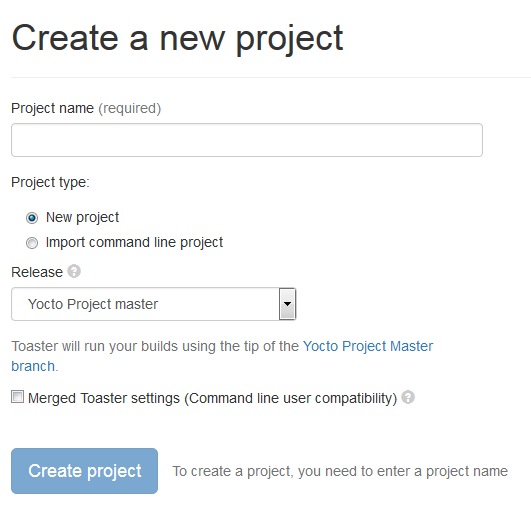 Intel System Studio 2019: Yocto Project Compatible
The Wind River Application and Project plug-ins have been shared with Intel System Studio, with the idea of open sourcing them to Eclipse.org
Implementation is architecture agnostic
Application Project Features:
Awareness of YP compatible SDKs/eSDKs
Ability to register multiple SDKs
Automatic generation of “Build Specs” for each machine variant in each SDK 
Ability to enable/disable debug flags
Debugger deploy and access over GDB/TCF
Set of sample applications
Intel System Studio 2019: Yocto Project Compatible
Platform Project Features:
Configuration/Updates via Toaster
Basic build targets directly from ISS
Eclipse-based Kernel Configuration Tool
Tree view to browse deploy artifacts
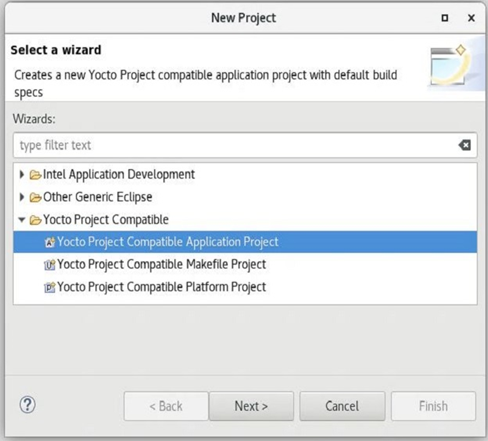 Intel System Studio 2019: Yocto Project Compatible
Import:
Existing command line project
Existing SDK/eSDK
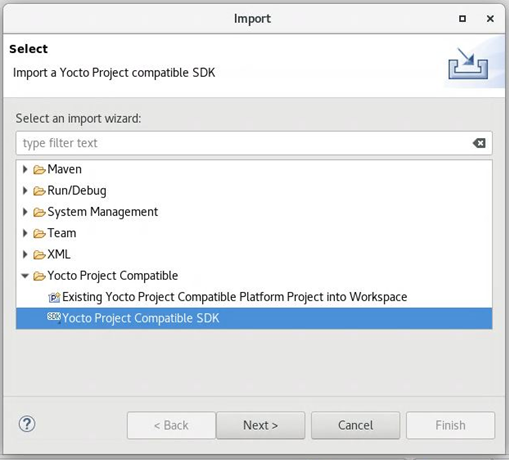 New Security Response Tool (SRTool)
While there is heighten awareness about device vulnerabilities, what is often missing is awareness about the process of managing the security response process itself
Wind River is sharing to open source a tool to help manager the organization’s security response management:
Better ways to handle 1000+ CVEs per month
Better ways to connect CVE’s to defects to product
Better ways to allow easy access to the full vulnerability status, generate reports, clean exports to public CVE DB
Better ways to use automation to keep all the data sources automatically up to date
Community Page:
https://wiki.yoctoproject.org/wiki/Contribute_to_SRTool
ELCE Presentation:
https://sched.co/HOLr
Activity Nine
A User's Experience
Henry Bruce
What I’ll be talking about
Learnings from my painful ramp on Yocto
Get similar experiences from the audience
Funnel these learnings into topics in the new Development Tasks Manual
Review improvements in usability over the past few years
General areas I’ll be covering
Proxies
Debugging build errors
Writing recipes
Recipes vs. Packages
Application Development
Cool things I stumbled across
Improvements
Some context
Started as an open source neophyte
Had never really used git or dug into Linux
Spent six months in extreme pain
Mainly due to OpenJDK
For the next year I was learning
After 2 years I felt I could competently help others
Over 3 years later, there's still so much to learn
I should have taken better notes
Proxies
A common problem for new users
Proxy wiki page has 135k hits
https://wiki.yoctoproject.org/wiki/Working_Behind_a_Network_Proxy
Environment variable approach covers most cases
But fails when non-fetch tasks reach out to network
This includes most node.js recipes
How important is network isolation for post fetch tasks?
Chameleonsocks has been failsafe for me
But some say this an abuse of docker 
What’s your solution?
When things go wrong
You’ve gone through the quick start guide and have figured out how to add packages to an image
You’re feeling pretty good but then you get a build error.
Due to many moving parts it’s easy to panic when something breaks
Or at least it was for me
It broke – what would have helped?
Nicer output from bitbake on bad directory/file names
Understanding the task pipeline
fetch / unpack / configure / build / install / package
Knowing how to generate dependency graph
Decoding “magic” folder names in tmp/work
Understanding recipe vs. package
Knowing how to run specific task for specific recipe
Knowing what’s packaged and in rootfs
Recipes
Plenty of resources to writing simple recipes
But then there seems to be a gap
Can be hard to work out what a recipe is doing
pn = d.getVar('PN', 1) 
metapkg = pn + '-dev' 
d.setVar('ALLOW_EMPTY_' + metapkg, "1") 
blacklist = [ metapkg ] 
metapkg_rdepends = [ ] 
packages = d.getVar('PACKAGES', 1).split() 
for pkg in packages[1:]: 
  if not pkg in blacklist and pkg.endswith('-dev'): 
     metapkg_rdepends.append(pkg) 
d.setVar('RRECOMMENDS_' + metapkg, ' '.join(metapkg_rdepends))
Walk through a couple of good citizens in oe-core?
Recipes and packages
Easy to assume there is 1:1 mapping
Sometimes there isn’t
devtool search rocks
Sub-packages can trip you up
OpenCV vs. UPM
Creating sub-packages for large project seems to be the “right” pattern
But I can’t find obvious guidance in docs 
Thoughts?
Application Development
I was initially confused by the terminology
ADT, SDK, eSDK, toolchain
In retrospect ADT seemed the clearest naming
I’m now working on a real-time SDK
Yocto built Linux is our initial target platform
I tell my team to develop for the target using the Yocto SDK
Confusion all round
Eclipse
Broken when I first tried
I need to get back to it
Improvements
eSDK and devtool
Recipetool
ROS support
Is it worth investing more, or do returns diminish?
Package feeds 
Credit to dnf (setting server means build checks if it’s there)
But package-index is a big gotcha
Development Tasks Manual
CROPS
Who’s using it?
Cool things I stumbled across
PACKAGECONFIG
INSANE_SKIP
Overrides
Layer dependencies
Setting package variables from outside recipe
Conditional logic with python
Adding package to image if its layer is present
What’s you favorite?
Questions and Answers
Thank you for your participation!